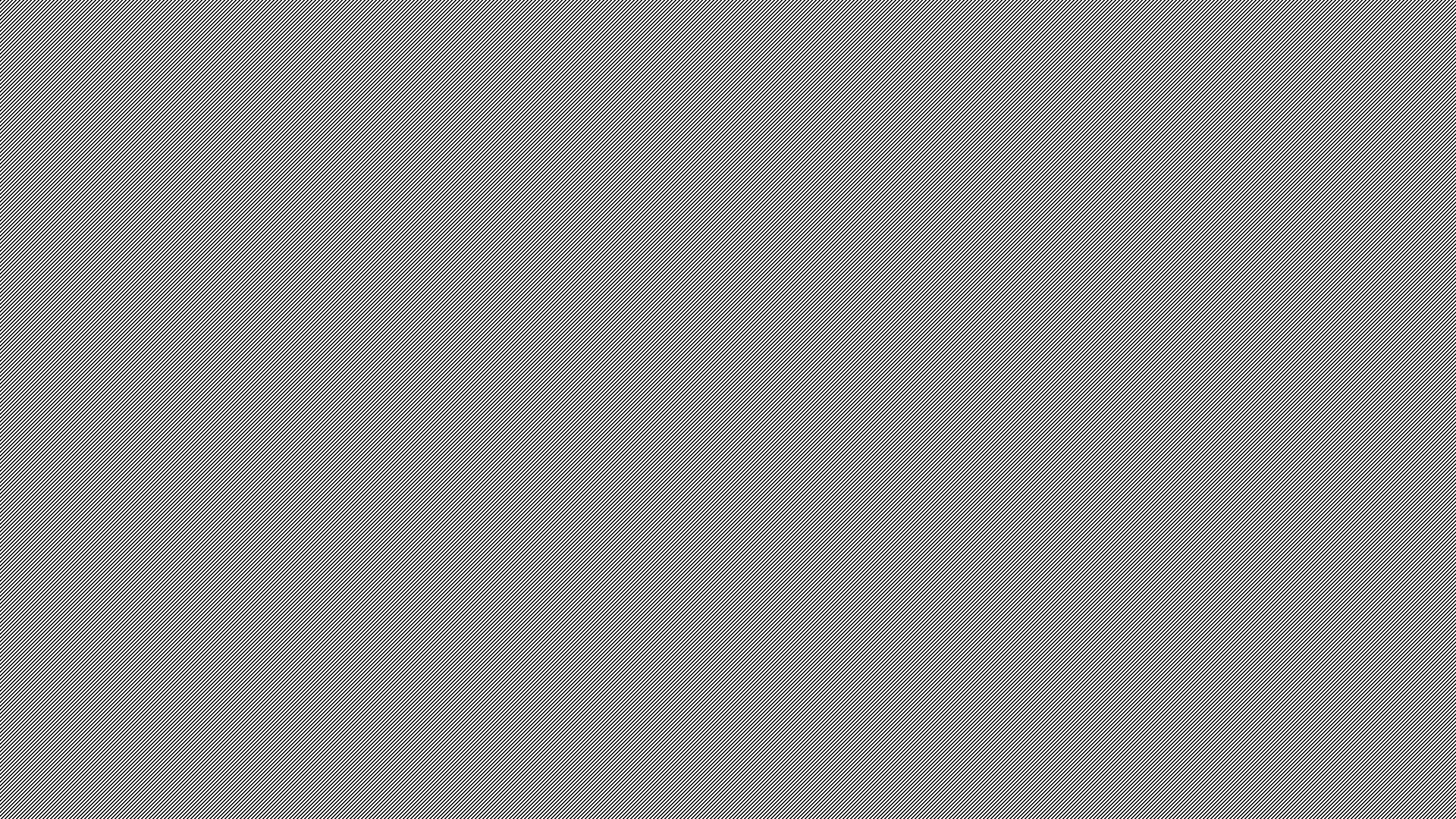 Update on Funding
June 2022
Dr. Donna Runner, Superintendent
CARES, CRRSA and ARP Grants
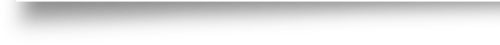 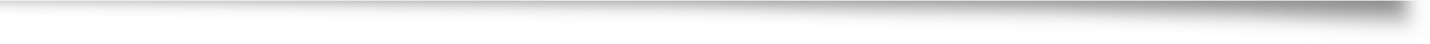 Mexico Academy and Central School District
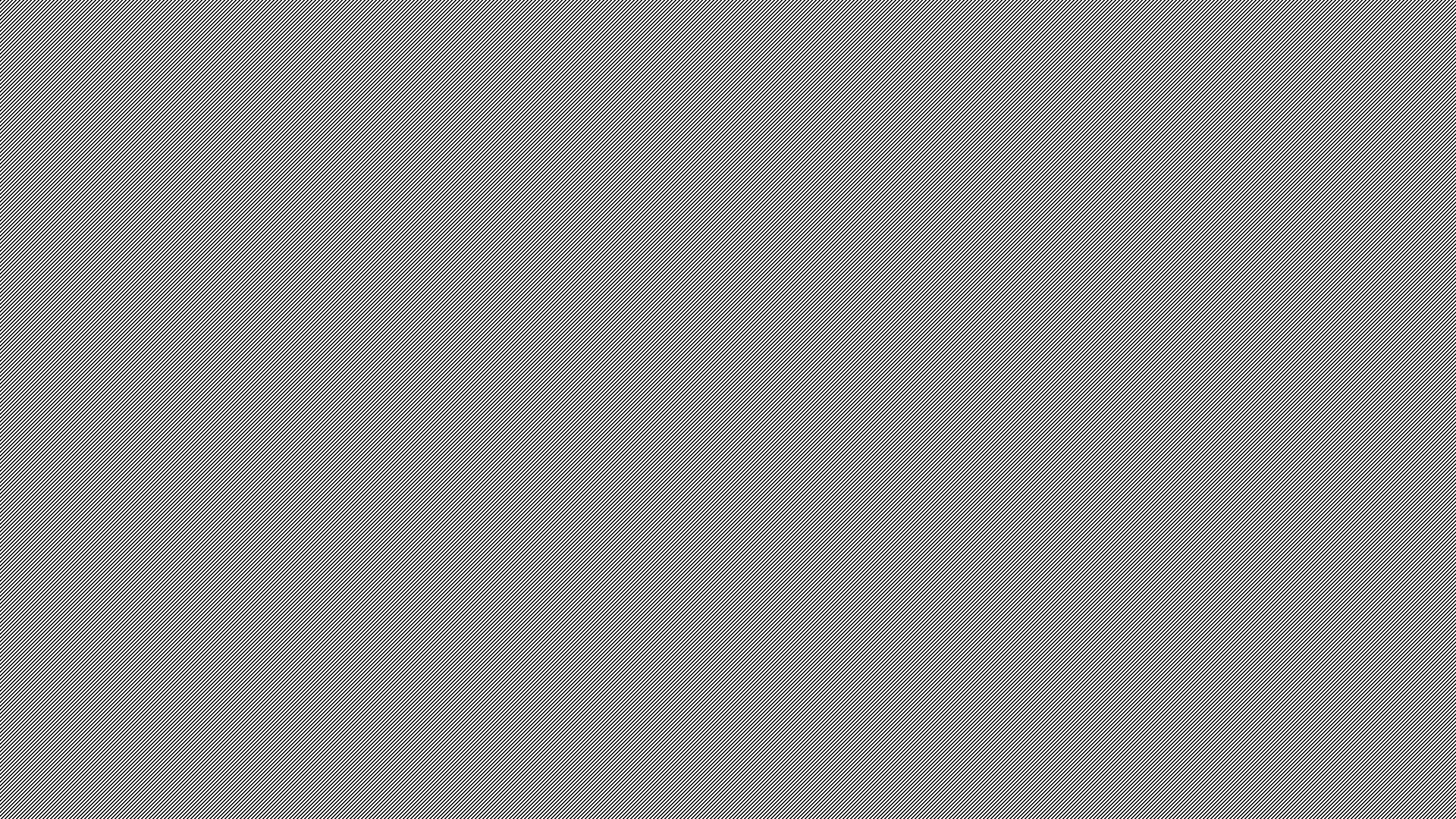 Updating the Plan
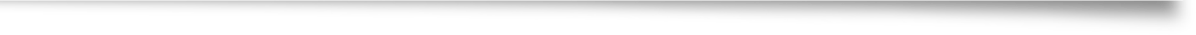 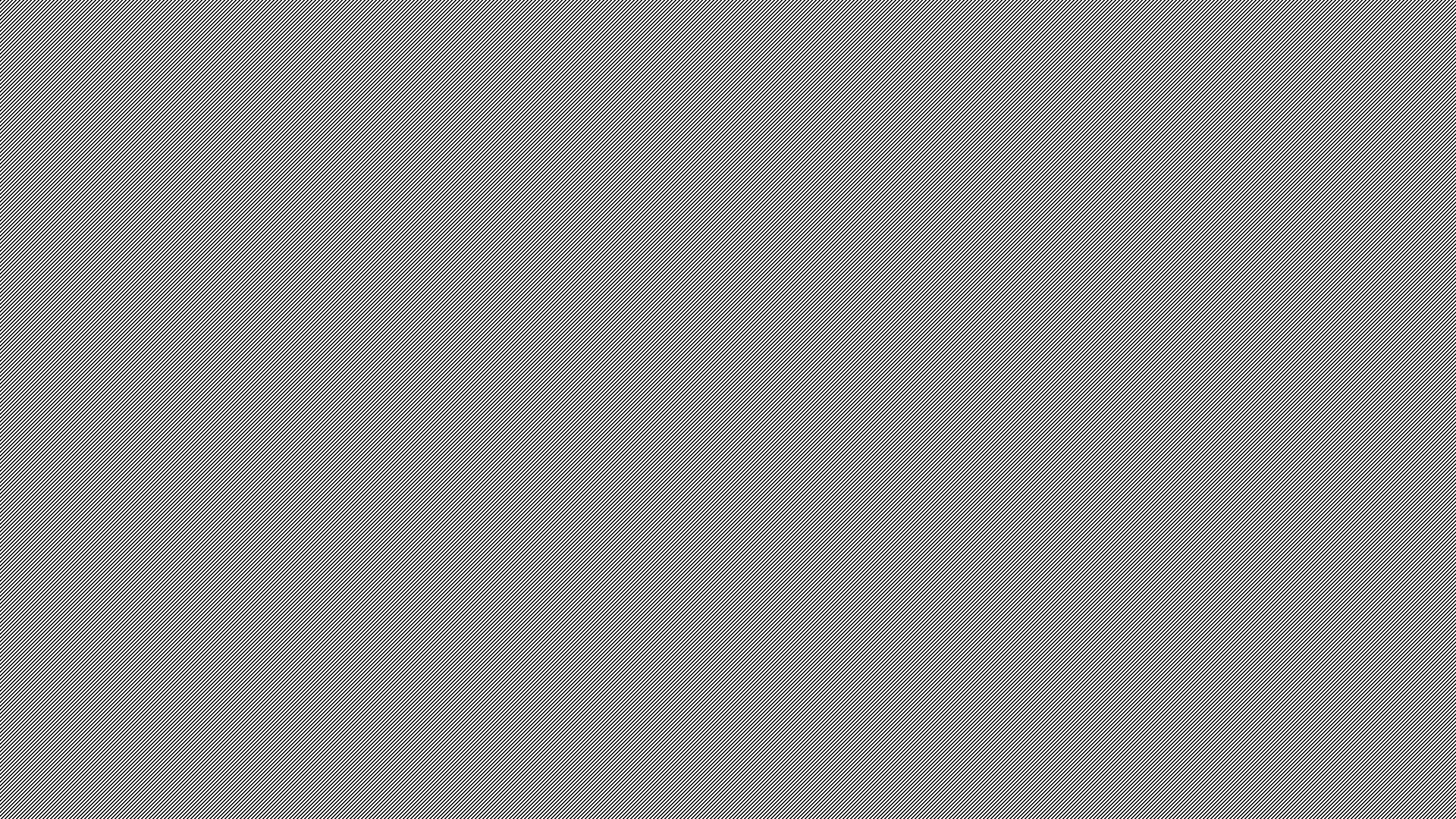 ExpendituresGEER ($100,399)ESSER I ($592,383)
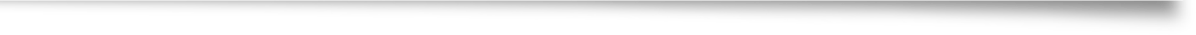 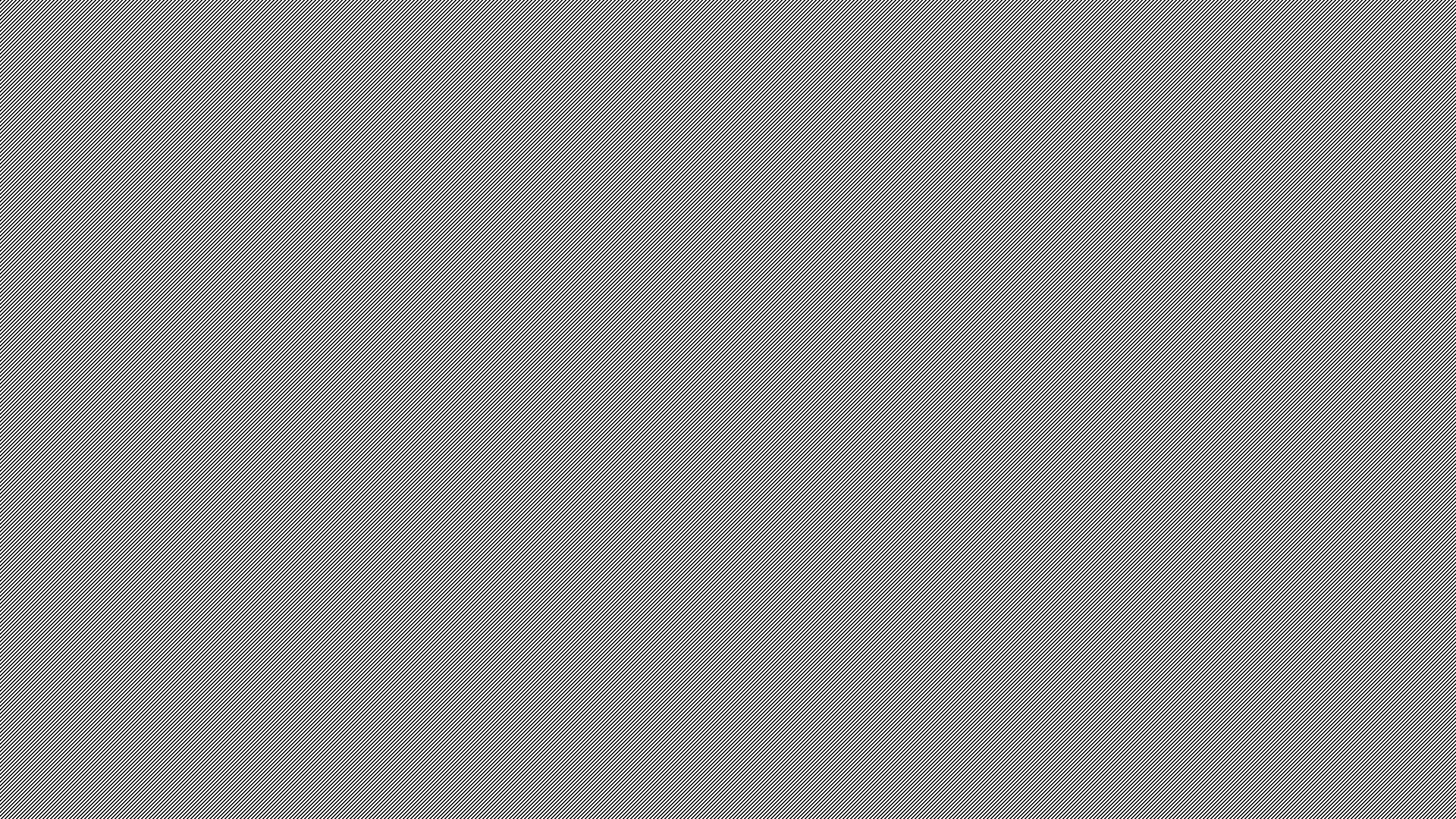 Homeless Children and Youth Mentors (McKinney-Vento)
COVID Nurse
COVID Coordinator
PPE (Personal Protective Equipment)
Summer Program Teachers
Summer Program Teaching Assistants
Summer Program Teaching Aides
Overtime for Custodial Staff
SMART Board Technology
Power Adapters for student computers
Reading Intervention resources
Professional Development PLC Associates
Classroom resources
Second Step resources
BIMAS 2 Social Emotional Screener
Middle School student supplies
Repair gas line Mexico Elementary
Adaptive playground equipment (to be purchased)
Flexible seating
Air handler at Mexico Elementary
ESSER II $1,933,433
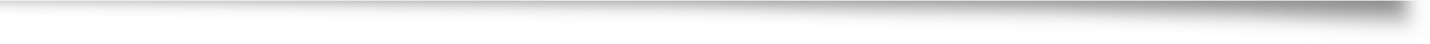 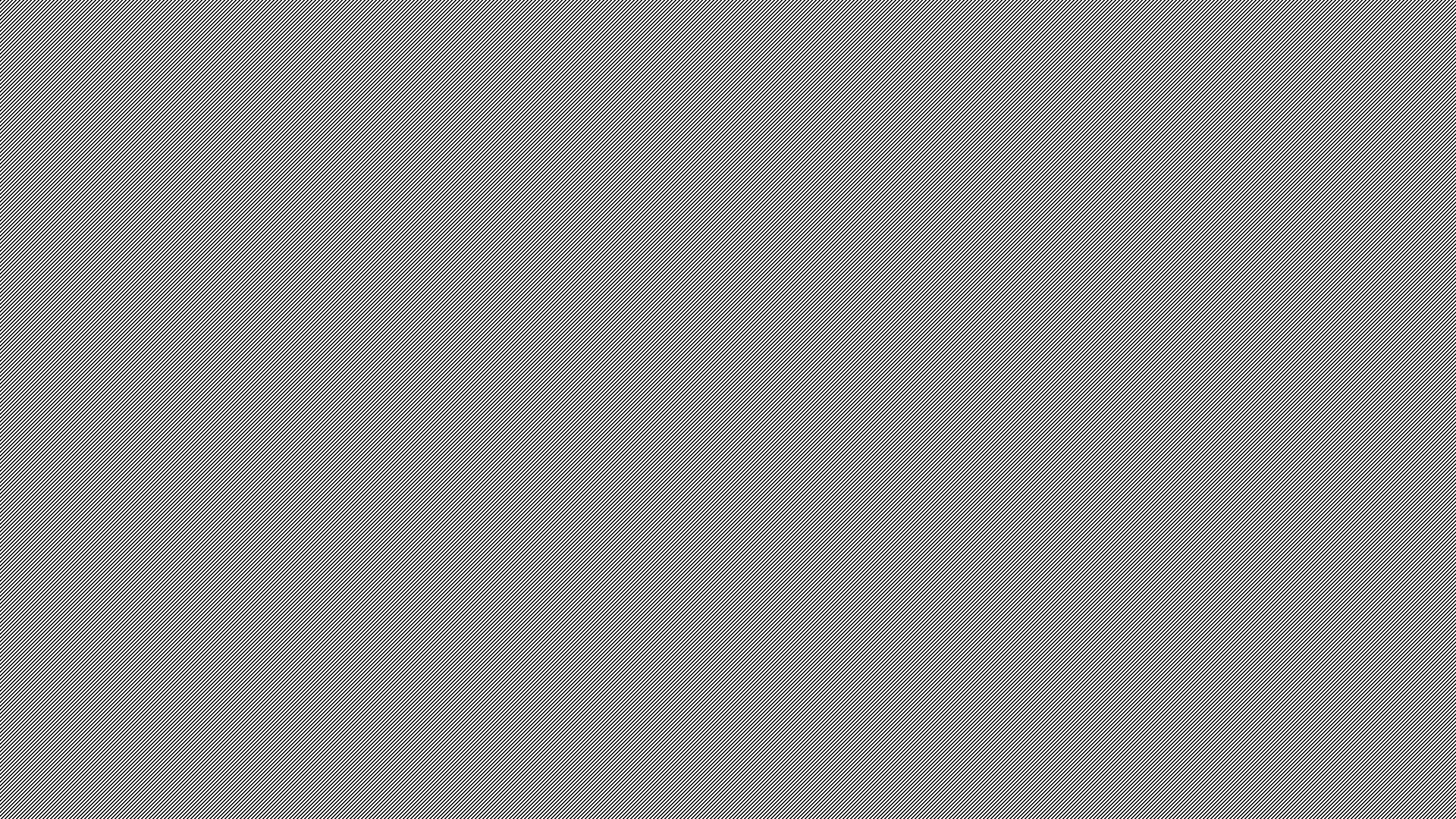 ExpendituresESSER II
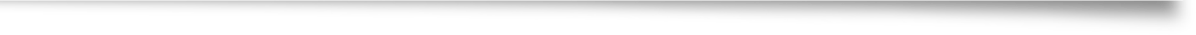 ESSER III$4,345,357
Social Worker
Counselor
Behavior Specialist
Writing Lab Teacher HS
Math Lab Teacher HS
Math Specialist MS
Math Teacher MS
English Teacher MS
AIS Teachers Elementary
Teacher Assistants Elementary
Teacher Aides
Winter Guard Instructors
Drumline Instructors
Data Plans for Hotspots
Accelerated Reader
iReady licenses
STEM kits
HS Drone class resources
Professional Development for Drone Certification
Musical Instruments
Thermal Scanners for buses
PPE
Lead Remediation materials
UPK iPads
UPK classroom resources
DEI consultant
Professional Development-wellness
Seeking approval to replace air handler in the pool area TBD
ExpendituresESSER III
Professional and Support Salaries: The District is currently interviewing and hiring for these positions. These positions will be paid through the majority of the funds from this grant. $0
Purchased Services: The District bought Newsela, Accelerated Reader and iReady personalized learning licenses for students. Drone Certification Professional Development was provided for the the High School teachers of the course.    $138,664
Supplies and Materials: PPE (Personal Protective Equipment), Thermal Temperature Scanners, STEM Kits, iPads for UPK, and Lead Remediation materials were purchased. $150,345
ESSER 3 Learning Loss Reserves$935,352
Comprehensive After School
$133,624
Lost Instructional Time
$668,104
Summer Learning
$133,624
Professional and Support Salaries: 
3 AIS Teachers and 1 Teacher Aide- currently being interviewed and hired
Supplies and Materials: Amplify CKLA Teacher Guides and Classroom Materials $20,060
Purchased Services:  iReady student licenses for grades 3-4 and Teacher Toolbox $33,526
Professional Salaries:
Summer program staff hired and will be paid once summer school begins $56,433
Professional Salaries: 
Afterschool tutors K-8 and High School Content Areas
ExpendituresARP Homeless Children and Youth Parts I and IIMost of these funds are still available for use.
Part I $4,668
Eye exams
Eyeglasses
Personal Care Items
Part II $$19,230
Mentor Summer Support
Haircuts
Grocery Store Cards
Gas Cards for families
Personal Care Items
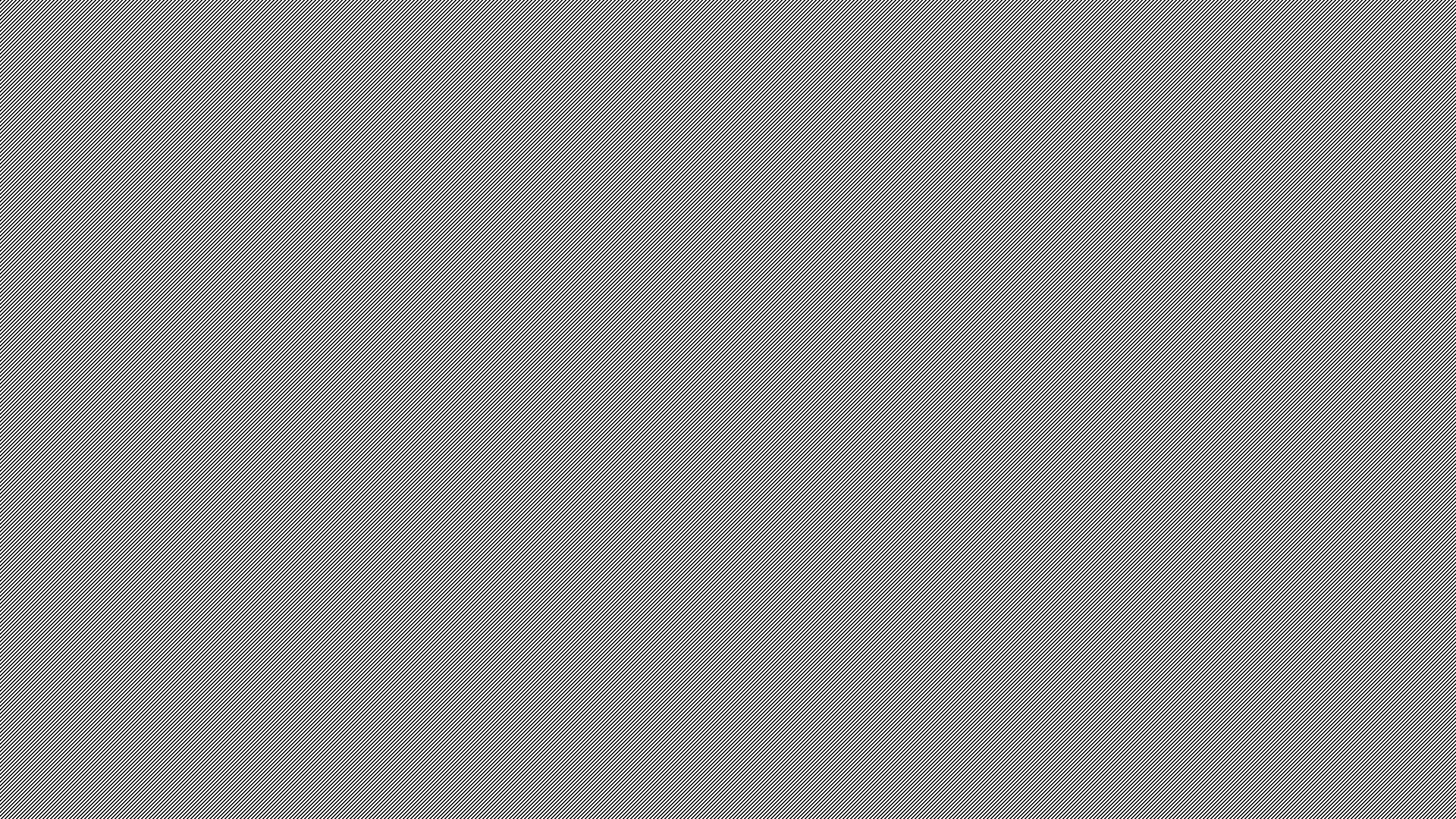 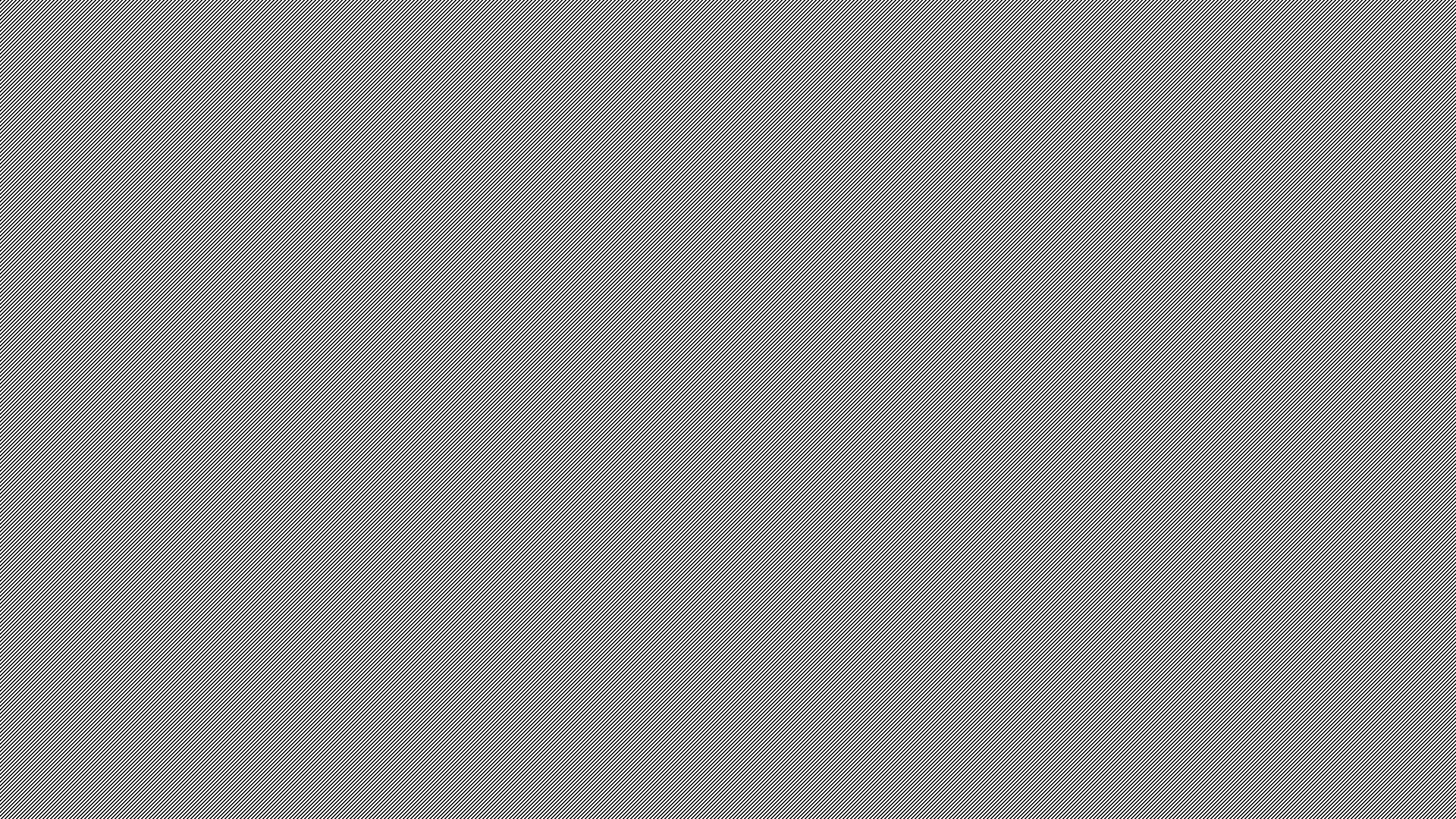 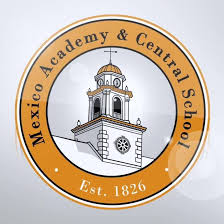 Questions or Comments?
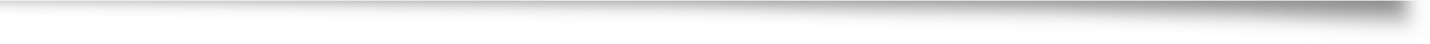 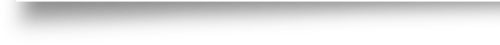 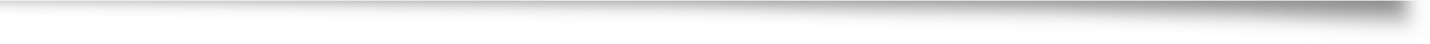 Reach out to Superintendent Dr. Donna Runner
drunner@mexicocsd.org
(315) 200-9542